Dirt Gravel and Low Volume Road Program 

WEBINAR
7/6/2023
Starts 9am
End of FY Guidance and Discussion
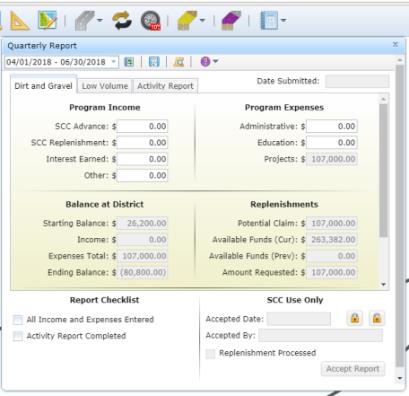 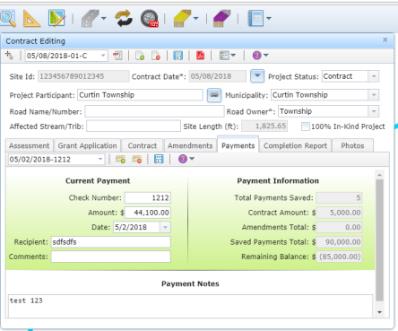 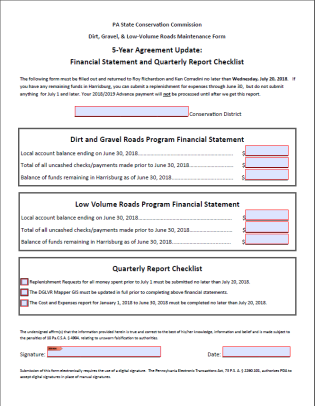 SCC
Sherri Law
shlaw@pa.gov

Roy Richardson
rrichardso@pa.gov
 
CDGRS
Ken Corradini
kjc139@psu.edu
If you are reading this, then you are successfully seeing the webinar video. Webinar audio should be automatic through your computer (or click “join audio”), and options can be accessed in the “audio options” button on the bottom left.  If your computer audio is not working, you can listen on your phone by dialing 312-626-6799.
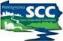 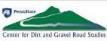 5-Year Agreements & Spending
DGLVR Program
DGLVR 5-Year Agreements (between SCC and CDs)

Agreement that establishes DGLVR Program in individual CDs, allowing funding transfer to CDs.

66 CDs currently have agreement

New Agreement Starts 7/1/2023

All funding from previous agreement must be spent out by 6/30/24
5-Year Agreements & Spending
DGLVR Program
2018       2019       2020       2021       2022       2023       2024       2025       2025       2027       2028
Previous 5-year
today
Previous 5-year:
Began 7/1/2018 & ended 6/30/2023
5-Year Agreements & Spending
DGLVR Program
2018       2019       2020       2021       2022       2023       2024       2025       2025       2027       2028
Extra Year
Previous 5-year
today
Previous 5-year:
Began 7/1/2018 & ended 6/30/2023
Extra year written into contract to spend funds.  All funds must be spent by 6/30/2024.
5-Year Agreements & Spending
DGLVR Program
2018       2019       2020       2021       2022       2023       2024       2025       2025       2027       2028
Extra Year
Previous 5-year
New 5-year
today
Previous 5-year:
Began 7/1/2018 & ended 6/30/2023
Extra year written into contract to spend funds.  All funds must be spent by 6/30/2024.
New Agreement begins 7/1/2023
5-Year Agreements & Spending
DGLVR Program
ALL FUNDS: funds in Harrisburg, AND in Conservation District Accounts
1-year Extension
Current 5-year
today
What this means:
6/30/2024: ALL funds from FY 18-19 through FY 22-23 must be SPENT.
5-Year Agreements & Spending
DGLVR Program
Spending Status as of 7/6/2023
Not Committed All:
DGR: 	51 ($5.2M)
LVR: 	56 ($3.6M)
Committed All:
DGR: 	14 ($16.6M)
LVR:	10 ($6.1M)
Remaining in Harrisburg:
DGR: 	$160K 
LVR: 	$261K
5-Year Agreements & Spending
DGLVR Program
Question:
What do you consider “spent”?

Answer:
Spent: when DGLVR Funds leave your Program account
An admin/edu expense has been paid with Program funds and reported in quarterly report
A check has been written to the grant recipient and entered in GIS
Advances, partial payments, final payments
5-Year Agreements & Spending
DGLVR Program
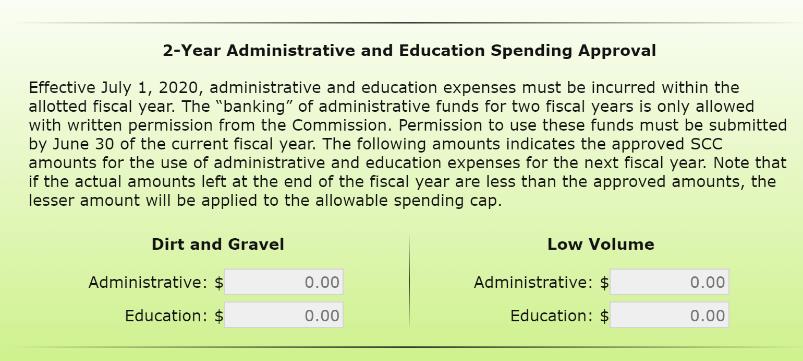 5-Year Agreements & Spending
DGLVR Program
Reminders about project payments:
Advance:
Funds paid from conservation district to grant recipient before any project work is done
Up to 50% of contracted grant amount
Final Payment:
Must be at least 30% of the contract
Can only be made after project completion
Construction completed to DGLVR requirements and district satisfaction
Completion report properly filled out and signed by district and grant recipient
All required paperwork received: invoices, prevailing wage, off ROW permission, evidence of permits, etc.
5-Year Agreements & Spending
DGLVR Program
Reminders about project payments:
Partial payment:
Payment for construction completed before a project is 100% complete
Conservation district must have receipts for any advance payments PLUS the requested partial payment
Cannot exceed 70% of total grant amount
5-Year Agreements & Spending
DGLVR Program
How to spend money:
Admin and education expenses paid for between 7/1/2023 and 6/30/2024

Do simple projects
Why? They can be completed by 6/30/2024
Note that advances & partial payments count towards spending, but are rarely adequate to meet spending requirements 

Call Roy, Ken, and Sherri
Will happily do a budget analysis with you 
5-Year Agreements & Spending
DGLVR Program
Things not to do:
Additional partial payments before the advance is spent is not allowed by policy

It is not advisable to provide additional funds to a project that will not be done by 6/30/2024

It is not advisable to contract a new stream crossing now to try to spend funds by 6/30/2024
5-Year Agreements & Spending
DGLVR Program
Things not to do:
Additional partial payments before the advance is spent is not allowed by policy

If your schedule of payments allows you to pay up to 70%, then you can pay an additional 20% of the contract value (original contract + amendments)
5-Year Agreements & Spending
DGLVR Program
Example schedule of payments:
$100,000 total contract amount
$50,000 is advanced
District receives receipts for $20,000 in materials costs.
Can you provide another payment for $20,000?
NO!
Because the grant recipient still has $30,000 of the original advance
An additional payment at this point would essentially be another advance, which is not allowed
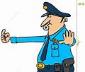 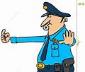 5-Year Agreements & Spending
DGLVR Program
Example schedule of payments:
$100,000 total contract amount
$50,000 is advanced
District receives receipts for $70,000 in materials costs.
Can you provide another payment for $20,000?
YES!
  
Because the grant recipient has spent the original advance, plus an additional $20,000
5-Year Agreements & Spending
DGLVR Program
Example schedule of payments:
$100,000 total contract amount
$50,000 is advanced
District receives receipts for $80,000 in materials.
Can you provide another payment for $30,000?
NO!
Because you have to retain at least 30% of the contract for final payment
You can make a partial payment of $20,000. 
The other $10,000 is part of the final payment.
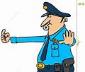 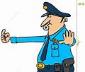 5-Year Agreements & Spending
DGLVR Program
Things not to do:
It is not advisable to provide additional funds to a project that will not be done by 6/30/2024
This ties up 50% of the amount as funds that cannot be spent by 6/30/2024
5-Year Agreements & Spending
DGLVR Program
Example: 
Existing $100,000 contract ($50,000 advance)
Won’t be completed by 6/30/2024
Have $50,000 left to spend by 6/30/2024
Could I provide a $50,000 amendment to the contract to meet my 6/30/2024 spending requirement?
NO
Why? Because you can only give an additional $25,000 advance 
Also, because the contract won’t be completed by 6/30/2024, there is no way to spend the other $25,000
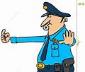 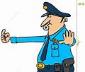 5-Year Agreements & Spending
DGLVR Program
Don’t forget to call us to discuss your specific situation
5-Year Agreements & Spending
DGLVR Program
Things not to do:
It is not advisable to contract a new stream crossing now to try to spend funds by 6/30/2024
Very likely will not be able to be complete
Also treat other complex, engineered/permitted projects the same way (land slides, etc.)
Note that if your spending requirement can be met with other spending (including the advance for the stream crossing): it can be okay to sign that contract.
5-Year Agreements & Spending
DGLVR Program
Spending “old” vs “new” funds
Note that ALL DGLVR funds spent between 7/1/2023-6/30/2024 will count towards spending requirements
Including “new” funds from 2023-24 allocation
5-Year Agreements & Spending
DGLVR Program
Call Ken, Sherri, or Roy for assistance in determining how to meet your spending requirement
5-Year Agreements & Spending
DGLVR Program
Question:
What if funds are not spent by 6/30/24?

Answer:
Per conditions of the existing 5-year agreement (section 1.3): “…the funds will revert back to the control of the Commission for future apportionments, or the District may, at the discretion of the Commission, be ineligible for future allocations, or the amount of such funds may be deducted from any future apportionment to the District.”
5-Year Agreements & Spending
DGLVR Program
Question:
How do I know how much I need to spend to meet my spending requirements?

Answer:
This information is available in the GIS.
5-Year Agreements & Spending
DGLVR Program
What happens when the April – June, 2023 Quarter is Accepted?
The Current Balance will be copied to the “Old Money” Balance
All remaining funds from the old agreement that are still in Harrisburg will be shifted to the previous agreement.
April – June Quarter
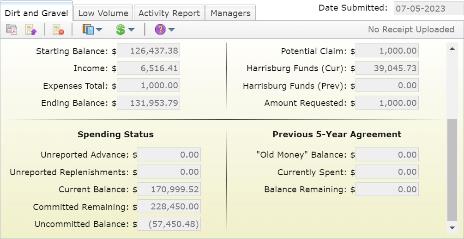 All expenses, which are equivalent to the Potential Claim will also count towards reducing your “Old Money” Balance to zero.
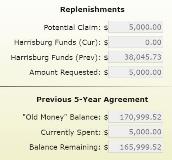 July - September Quarter
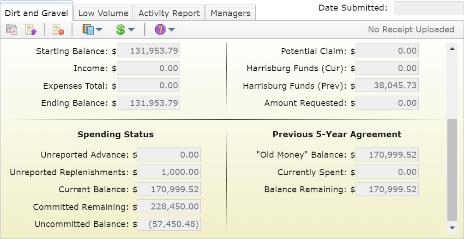 5-Year Agreements & Spending
DGLVR Program
Question:
What happens next?

Answer:
The SCC will begin accepting April-June 2023 quarterly reports
Once your QR is accepted, new numbers will appear in the July-Sept 2023 quarterly report:
Location where you track 5-year spending moves
New allocations will appear in the quarterly report once the funds are encumbered
5-Year Agreements & Spending
DGLVR Program
Question:
When do I get my advance?

Answer:
After a while:
Funds need to be encumbered first
State budget needs to pass
SCC will not process advances until the last quarterly report in the 5-year agreement is accepted
It is especially important that account balances match at the end of the 5-year agreement
5-Year Agreements & Spending
DGLVR Program
If there are any inconsistencies between your local and GIS accounts, CALL US IMMEDIATELY
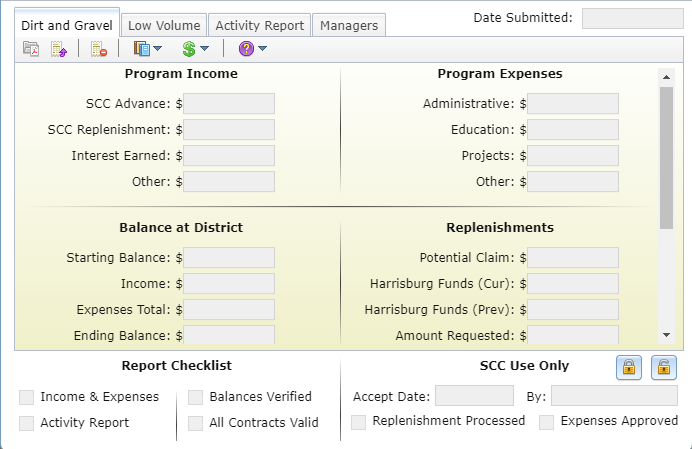